Career Development College Preparation: Funding Changes & Curricular Impact
2015 Curriculum Institute, ASCCC
Cheryl Aschenbach, Representative-at-large
Candace Lynch-Thompson, NOCCCD School of Continuing Education
John Stanskas, Secretary
Noncredit – A Quick History
Evolution of noncredit

Funding
CDCP (Enhanced Noncredit)
Funding Equalization

Accountability
CB21
Progress Indicators
Noncredit Courses
10 categories of noncredit courses are eligible for state funding (§58160, CB22) (p. 96 and 190 of PCAH, Program Course Approval Handbook, 5th Edition)
English as a Second Language
Immigrant Education (including citizenship)
Elementary and Secondary Basic Skills (incl. supervised tutoring)
Health and Safety
Courses for Adults with Substantial Disabilities
Parenting
Home Economics
Courses for Older Adults
Short-Term Vocational (incl. apprenticeship)
Workforce Preparation
Future funding under AB86 is limited to the 5 areas listed in blue above
CDCP
SB361 (2006) increased noncredit funding in CDCP (Career Development College Preparation) courses from $2626 to $3092 per FTES

 CDCP courses must be sequenced and lead to certificates

 CDCP Enhanced Funding Categories:
ESL
Math and English Basic Skills
Short-term Vocational
Workforce Preparation (speaking, listening, reading, writing, mathematics, decision-making, and problem solving skills that are necessary to participate in job-specific technical training)
Noncredit across the State
The bulk of noncredit is offered by five community college districts:
 San Diego CCD
 San Francisco CCD
 North Orange CCD
 Rancho Santiago CCD
 Mt. San Antonio CCD

 68 of our 72 districts offer some noncredit.

 Approximately 85% of all CA noncredit is ESL.
Noncredit Models-If the Shoe Fits
Noncredit as a division/department

2.   Noncredit as a separate school/entity

Noncredit interwoven within 
	credit departments 

4.  Others?
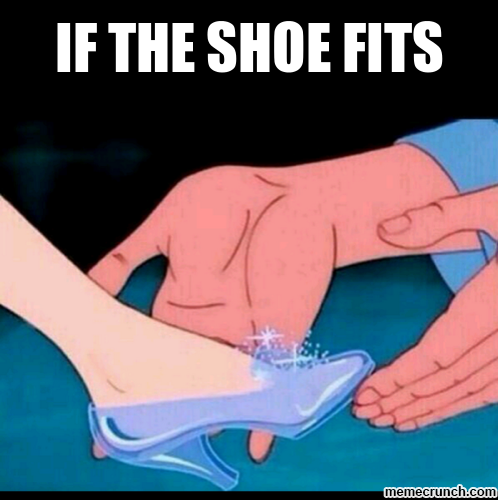 Noncredit Student-Come One, Come All!
Often the neediest, most underserved members of our communities – look at the goals in your college’s SSSP and Equity Plans

Wide range of goals, generally attempting to gain skills needed for:
Personal/family
Employment 
Educational transition, pre-collegiate skills
Noncredit Instruction-Square Pegs
Follows approved Course Outline of Record
Rigor/Grading/Homework/Assessment
Open-entry/Open-exit
Managed Enrollment
Skills-based as opposed to time-based
Optimizing Noncredit
AB 86: Education Omnibus Trailer Bill (2013-2014)
Regional consortia to plan the restructuring of adult education in California

 SB 860: Education Finance: Education Omnibus Trailer Bill (2014)
Career Development and College Preparation (CDCP) Funding Equalization
AB86 Recommendations
Increase service levels
Improve adult education programming
Provide academic, financial and social support to students
Align assessment for placement
Common accountability for documenting student progress
Maintain and extend structures for ongoing coordination
AB86 Recommendations
2015 Budget bill authorized up to $375M for maintenance of effort at K-12 adult schools.  

That leaves $125M for 70 Regional Consortia.

Plans for curriculum development and professional development are expressly written into the recommendations.
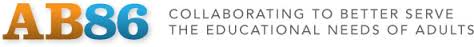 Noncredit: Benefits to Students
Affordable (free!)
Focus on skill attainment, not grades or units
Repeatable and not affected by 30-unit basic skills limitation
Open Entry/Exit
Accessible to nearly all students
Elementary level skills to pre-collegiate
Bridge to other educational/career pathways
CTE: Preparation, Practice and Certification
Entry level training leading to career pathways
Opportunities for Students
Multiple pathways for transfer and non-transfer students
 Students have many options if they are not eligible for financial aid.
 More flexible scheduling.
 Students can prepare and get ready for credit programs.
Access to information about new academic and/or career opportunities and pathways.
Provides access to counseling and matriculation services.
Provides students access to book vouchers, child care, etc.
Opportunities for Faculty
Create and innovate new courses to meet student needs.

 Different delivery methods.

 Courses have immediate positive impact on students’ lives and communities.

 More freedom to tailor course curriculum.
Opportunities for the Community
Noncredit can be a place to pilot and try out new curriculum.
Dual delivery system
Similar courses can cover the same subjects for different skill levels.
Duplication is good as long as it’s not identical.
More freedom to tailor curriculum in response to community and occupational needs
Opportunities for Curriculum
No repeatability limits!

 More options for students who are struggling with passing credit courses.

 Students can develop the requisite skills to be successful in credit courses.

 Successful completion of noncredit courses can be part of  multiple measures assessments.

 Incentivize students to move into credit programs.
Potential Discussion Points
Overlap between Credit and Noncredit Basic Skills
Overlap between Credit CTE and Noncredit CTE
Inequities between credit and noncredit, faculty compensation/teaching hours
Repeatability
Matching students’ learning needs with course types
Role of Faculty
Who should be involved in the decision to make courses Credit or Noncredit?

	Curriculum issue

	Faculty need to be at the table and driving the decision in terms of what students need.
Engaging Faculty
Faculty should lead in the creation of a shared vision for curriculum development.

 Identify funding sources to support faculty in taking leading roles in curriculum changes and full participation at the local level

 Ensure faculty oversight of all new curriculum collaborations

 Ensure curriculum and program changes drive funding conversations
Adult Education and Noncredit: The Heart of our Access Mission
Open access for students with diverse backgrounds and those seeking ways to improve their earning power, literacy skills and access to higher education

 First point of entry into college for immigrants, economically disadvantaged and low-skilled adults

 “educational gateway,” “portal to the future”
Questions?
jstanskas@valleycollege.edu	
caschenbach@lassencollege.edu
clynch-thompson@sce.edu